Toedieningswegen en toedieningsvormen
1
[Speaker Notes: Eerste week met IF hs 1]
Farmacotherapie
De behandeling van ziekten met geneesmiddelen
Farmacon = geneesmiddel
Therapie = behandeling
2
[Speaker Notes: Vergelijk met andere therapieen, fysio, psycho, , FP is echter de meest gebruikelijke  therapie, waarom denken jullie dat ?]
Toedieningsweg
Op welke manier komt het geneesmiddel bij/in het lichaam
Toedieningsvorm
Wat is de vorm van het geneesmiddel?
3
[Speaker Notes: Bij Elke weg en vorm hoort een ander advies, uiteindelijk moet je als assistent het juiste gebruik aan de patiënt kunnen uitleggen.]
Toedieningswegen
Lokaal
Systemisch
4
Lokale werking
Lokaal
Geneesmiddel toedienen direct op de plaats van werking
5
Lokale werking
Cutaan = op de huid
Oppassen bij kinderen
Huid van kinderen is beter doorlaatbaar
Inhalatie
Via de luchtpijp (pulmonaal) of neusholte (nasaal)
Slijmvliezen 
Mond, oren, ogen, vagina
6
Systemische werking
Via bloedsomloop naar plaats waar het moet werken
7
Systemische werking
Oraal = via de mond
Per oraal, per os
Sublinguaal/oromucosaal = onder de tong
Snelle werking, door slijmvlies onder de tong
Voor weinig geneesmiddelen geschikt
8
Systemische werking
Rectaal = via de anus, rectum
Zetpil (suppositorium), microklysma (rectiole), klysma
Wanneer rectaal????


Transdermaal = door de huid
Pleister/zalf
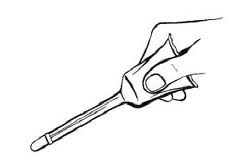 9
[Speaker Notes: Nadeel rectaal: onregelmatige opname, je weet niet hoelang het daar blijft.]
Systemische werking
Parenteraal = via injectie
Subcutaan = onder de huid
Intraveneus = in ader
Intramusculair = in de spier
Soms lokale werking bij parenteraal:
Intra-articulair = in gewricht
Intracardiaal = in hart
Intralumbaal/epiduraal = bij ruggenmerg
10
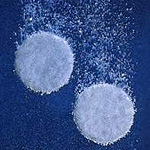 Orale toedieningsvormen (1)
Tablet

Verschillende soorten tabletten
Welke?
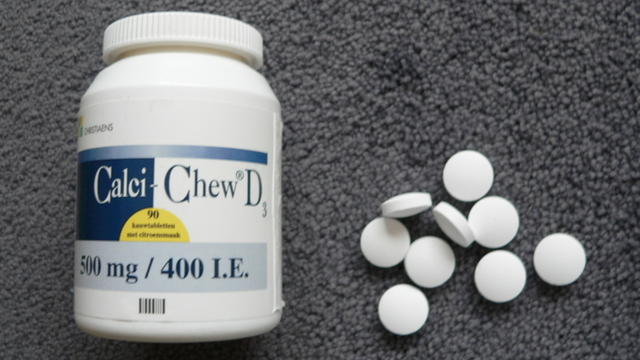 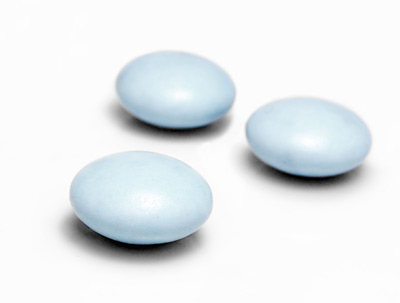 Verschillende tabletten (1)
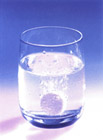 Disperstabletten
Vallen voor het innemen makkelijk uiteen in water

Bruistabletten
Vallen onder gasontwikkeling in water uiteen en worden dus eerst opgelost in water

Zuigtabletten
Zo lang mogelijk in de mond houden, vallen niet uiteen in water

Smelttabletten
Lossen op in speekselin de mondholte houden
[Speaker Notes: Dispers: Onder goed roeren in een glas water uiteen laten vallen of tablet geheel innemen met een glas water
Zuigtablet: lokale werking aandoeningen mond-en keelholte
Smelttablet: geneesmiddel wordt door het mondslijmvlies opgenomen in het bloedsystemische werking]
Verschillende tabletten (2)
Kauwtabletten
Kauwen en doorslikken, werking in de maag of darmen

Maagsapresistente tabletten
Voorzien van maagsap resistente laag, heel doorslikken, EC ,MSR

Dragees
Omhulde tabletten, heel doorslikken

Tabletten met vertraagde afgifte
- Gelijkmatige opname van het geneesmiddel in het bloed, minder frequent innemen
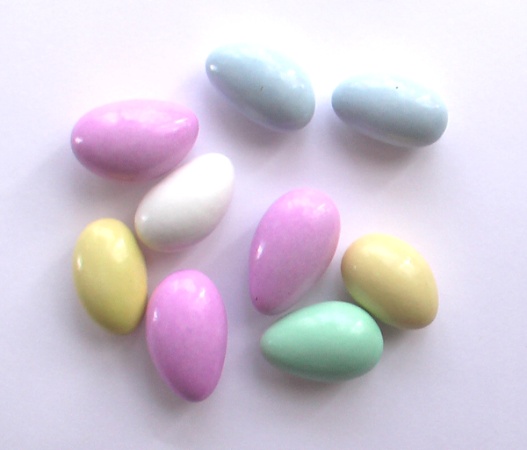 [Speaker Notes: Kauwtablet: valt niet in water uiteen
Maagsapresistent: Het maagsap dringt niet door die laag heen, waardoor deze in zijn geheel in de darmen terechtkomen.
Waarom belangrijk heel doorslikken?
- Dragees: Voorzien van verschillende laagjes van een of andere stof. Bv laagjes suiker (betere smaak), laagjes kleurstoffen (fraaier uiterlijk)
- Vertraagde afgifte: Minder vaak innemen, voordeel patient. Soms minder bijwerkingen door gelijkmatige opname in het bloed]
Orale toedieningsvormen (2)
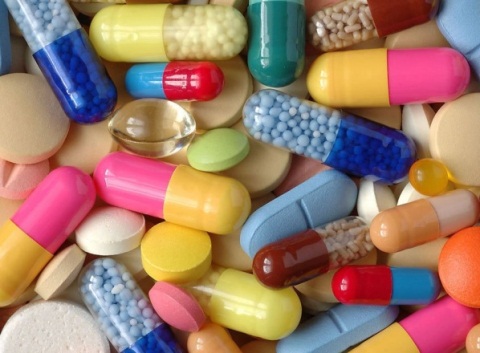 Capsule

Hulsje van gelatine, met daarin geneesmiddel

Problemen met doorslikken

Minder geschikt voor jonge kinderen
[Speaker Notes: Een capsule moet vaak heel doorgeslikt worden, in water wordt een capsule zacht. Vooral kinderen kunnen problemen hebben met doorslikken. Een advies: capsule op een lepel water of limonadesiroop te leggen, even zacht te laten worden en dan door te slikken
In bepaalde gevallen kan een capsule opengemaakt worden, waarna de inhoud als poeder ingenomen kan worden.]
Orale toedieningsvormen (3)
Vloeibare orale toedieningsvorm
Orale toedieningsvormen (4)
Oraal
Dranken (mixtura)
Meestal heldere oplossing
Geneesmiddel opgelost in water 
Bv. Hoestdrank
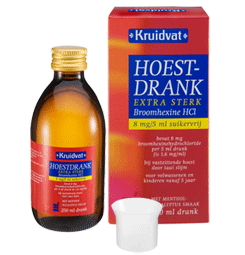 [Speaker Notes: Ook emusies, of suspensies]
Toedieningsvormen voor de neus
Neusdruppels (rhinoguttae)
Voor gebruik: neus snuiten
Toedienen met een pipet
Pipet na gebruik schoonmaken

Neusspray
Voordeel/voordelen?
Snuit de neus, spray, tegelijk zo diep mogelijk snuiven
Spraykop na gebruik schoonmaken
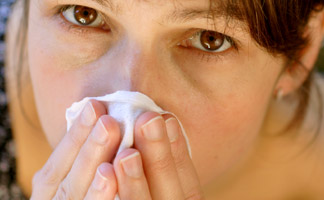 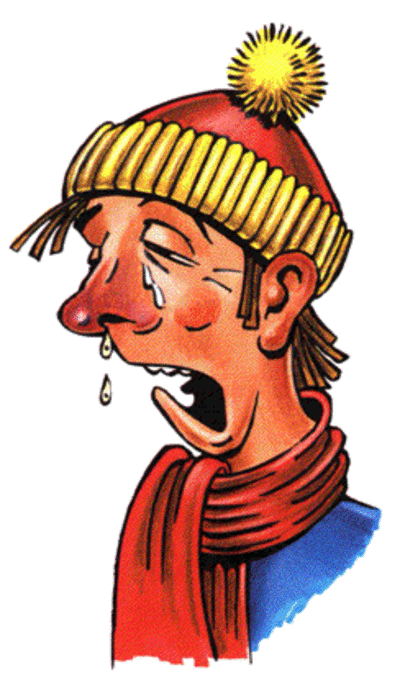 [Speaker Notes: Neusdruppels: Niet te luid en krachtig de neus snuiten. Omdat daardoor geinfecteerd slijm naar het middenoor of naar de voorhoofdsholte wordt gestuwd. Daardoor kan een oorontsteking of voorhoofdsholte wordt gestuurd. Worden met een pipet(=druppelaar) in de neusgaten gebracht Hoofd iets achterover houden. De druppels kunnen dan zachtjes opgesnoven worden. 

Neusspray: Makkelijker in gebruik dan druppelen. De vloeistof komt in de vorm van fijnverdeelde druppels hoog in de neus.
Een verstopping van de voorhoofdsholte en bijholten kan daardoor beter worden behandeld.]
Toedieningsvormen voor de ogen
Oogdruppels (oculoguttae)
Oplossingen van geneesmiddelen bestemd voor het oog
Oog is een zeer gevoelig orgaan
Uiteinde druppelaar niet met handen of wimpers aanraken
1 druppel per keer

Oogzalf (oculentum)
Hecht zich beter aan het oogslijmvlies
Zalf als sliertje in onderste ooglid, daarna knipperen
Nadelen?

Oogwassing (collyrium)
[Speaker Notes: Voorkomen verontreinigen vloeistof, steriel en geen deeltjes, conserveermiddel. Max 1 maand 
Nadelen: wazig zien  tijdens de nacht gebruiken
Oogwassing: oog en omgeving ervan schoon spoelen, bij een grotere infectie. Door deppen of mbv oogbadje]
Toedieningsvormen voor de oren
Oordruppels (otoguttae)
Aandoeningen gehoorgang
Koelkast bewaren  eerst in de hand op kamertemperatuur brengen
Steriel of niet steriel 
Hoe inbrengen?
[Speaker Notes: Voor het inbrengen het hoofd opzij en vervolgens enkele druppels in de ingang van de gehoorgang vallen. Daarna oor zachtjes masseren]
Mond- en keelholte
Gorgeldrank (gargarisme)
lokale toepassing
Mondspoeling (collutio)
lokaal gebruik bij infectie of ontsteking, vaak door tandartsen voorgeschreven
20
De luchtwegen
Voor de neusholte: neussprays, druppels
Voor de longen: nauwkeurige aanwijzingen, veel foutief gebruik
21
Bovenste luchtwegen
Stoomdruppels 
Bij verstopping bovenste luchtwegen: neus, voorhoofdholtes 
In kokend water druppelen en handdoek over hoofd (10 min)
Inademen van de hete damp is het belangrijkste, geneesmiddel zelf doet weinig
22
Luchtwegen long
Dosisaërosolen  
Poederinhalatoren 
Inhalatievloeistoffen
23
Luchtwegen: longen
Dosisaërosolen  
In houder met drijfgas
Goede coördinatie tussen indrukken en inademen
Vaak worden voorzetkamers gebruikt, voor meerdere inademingen per pufje (kinderen en bij verminderde longfunctie)
24
Luchtwegen: longen
Poederinhalatoren
Poeder zit in een capsule 
Bij inademing komt poeder in longen terecht 
Voorkeur boven aërosols, meer geneesmiddel in longen
25
Luchtwegen: longen
Inhalatievloeistoffen  
Via een vernevel apparaat 
Bij patiënten die slecht kunnen inademen, slechte longfunctie
Meestal luchtwegverwijders, soms antibiotica of slijmoplossers
Soms moet het geneesmiddel eerst worden verdund met fysiologisch zout
26
De huid
Crème: vet en water, gemakkelijk op te brengen, minder zichtbaar
Zalf: vet, bij droge huid
Soms worden er na het opbrengen een verband aangelegd
27
De huid
Zalven op slijmvliezen
Speciale zalven zoals oogzalf (oculentum) en neuszalf
Goede hechting aan slijmvlies nodig
Voor gebruik in de mond wordt een zalf op waterbasis gebruikt
28
De huid
Pleisters (transcutaan) 
Via de huid wordt het geneesmiddel opgenomen in het bloed
Weinig stoffen dringen door de huid heen
Vaak hoeft een pleister niet dagelijks worden verwijderd, 2-3 maal per week
De nieuwe pleister moet wel op een nieuwe plek geplakt worden ivm irritaties
Bovendien kun je er gewoon mee douchen
29
Rectaal
Zetpillen (suppositoria)
Een bij lichaamstemperatuur smeltende vaste stof waarin het geneesmiddel is verwerkt 
Soms is de zetpil bedoeld voor lokale toediening (aambeien), meestal voor systemische toepassing
Nadelen: Niet alle geneesmiddelen zijn geschikt en een zetpil is niet makkelijk zelf in te brengen
30
Rectaal
Zetpillen inbrengen
Zetpillen moeten voor het inbrengen vochtig gemaakt worden
Liggend met opgetrokken knieën inbrengen
De punt wordt er eerst in gebracht
Na het inbrengen even de billen dichtknijpen
31
Rectaal
Klysma’s
Vloeistof toediening met een volume van enkele ml tot 150 ml
Voor lokale werking: weekmiddel voor harde ontlasting, of systemisch
Microklysma’s worden toegediend  met een rectiole (klysma’s met een klysmaflacon)
Liggend, met opgetrokken knieën inbrengen
32
Vaginaal
Vaginaal tablet
Wordt met een applicator zo hoog mogelijk in de vagina gebracht
Tablet valt door het vocht uiteen of lost op (bruistablet)
Meestal 1x daags, voor de nacht ingebracht
33
Vaginaal
Ovules    
De werkzame stof is opgelost in een bij lichaamstemperatuur smeltende vaste stof
1x daags, voor de nacht ingebracht
Vaginaaltampon
Het geneesmiddel is aangebracht op de tampon
Eenmaal daags inbrengen
34
Vaginaal
Vaginaalcreme  
Toegepast op de schaamlippen en in de vagina
Voor gebruik in de vagina worden wegwerp applicators bijgeleverd
Vaginaalspoeling  
Bij lichte infecties of ontstekingen
De natuurlijke zuurgraad wordt hersteld
35
Parenteraal
Het geneesmiddel wordt rechtstreeks in het bloed gebracht
Er mag geen reactie met het bloed optreden
De oplossing moet steriel zijn
36
Parenteraal
Injecties   
Varieert  tussen 1-10 ml
De plaats hangt af van geneesmiddel en doel behandeling
Subcutaan, intramusculair, intraveneus
Waterige oplossingen, bij IM soms ook in olie of als suspensie
37
Parenteraal
Infusen 
Grote hoeveelheden vloeistof in de bloedbaan 
500 ml -1liter 
Altijd intraveneus
Geneesmiddelen kunnen bijgespoten worden of opgelost in de infuusvloeistof
De snelheid kan variëren en is langzamer dan een IV injectie en kan uren duren
38
Bewaren en gebruikstermijn
Op een droge koele plaats
Bij lagere temperaturen vertraagt de ontleding 
Het bewaaradvies hoort op het etiket te staan en in de bijsluiter
Bewaar geneesmiddelen buiten bereik van kinderen
Laat de geneesmiddelen in de originele verpakking zitten (verwarring, oorsprong, ouderdom, intoxicatie)
39
Gebruikstermijn van geneesmiddelen is beperkt (ontleding, schimmels, bacteriën)
Het kan variëren van ‘na openen 1 week houdbaar’ tot ‘3 jaar’
Zalven/crèmes, druppels en dranken zijn beperkt houdbaar 
Fabrikantproducten hebben een houdbaarheid voorgedrukt
In de apotheek bereide preparaten krijgen een houdbaarheid via het FNA
40